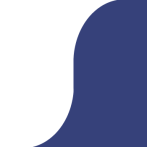 EGI-InSPIRE
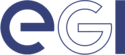 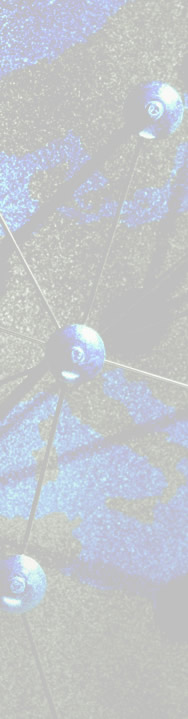 EGI-InSPIRE Availability/ReliabilityAugust 2010 updates
Christos Kanellopoulos,AUTH
Dimitris Zilaskos,AUTH
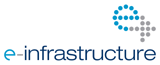 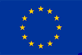 1
EGI-InSPIRE RI- 261323
www.egi.eu
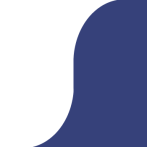 Availability/Reliability updates
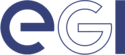 Wiki page updated: https://wiki.egi.eu/wiki/Availability_and_reliability_monthly_statistics
Extended deadline for reply to 10 working days as requested by one NGI
Specifically mention that for freshly certified sites the first month will have wrong results(known issue since EGEE era)
Proper solution: Have GOCDB track certification status of a site and production status of nodes (GGUS tickets #60594, #61072), and make it available to GOCDB users and operational tools accessing GOCDB
Site below targets set by OLA but not eligible for suspension will be handled by COD escalation procedure, currently being revised (EGI RT ticket #247)
Wiki follow up: Keep track of suspended/unresponsive sites
2
EGI-InSPIRE RI- 261323
www.egi.eu
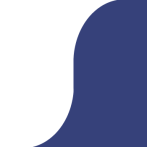 Availability/Reliability updates
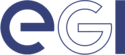 If no more feedback received, the procedure should be considered approved.
Amendments can be made as more experience is gained
 Questions/comments?
3
EGI-InSPIRE RI- 261323
www.egi.eu